Serena Mincey
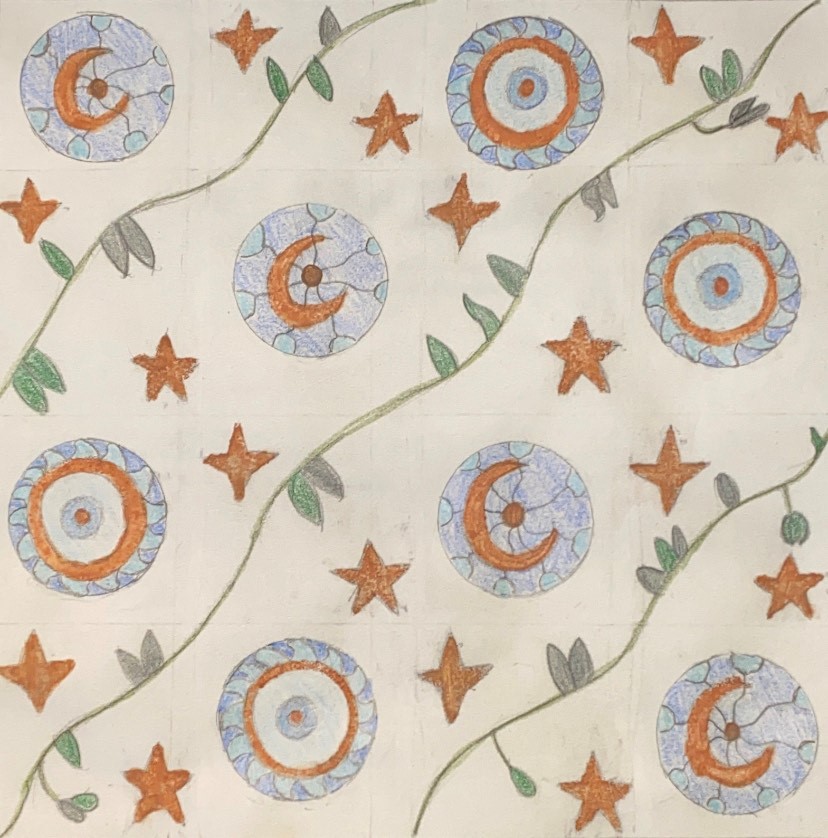 Zodiac by Alphonse Mucha 1896
Zodiac captures the viewers’ attention by having the lady be the main focal point of the piece especially with the jewelry on her head.
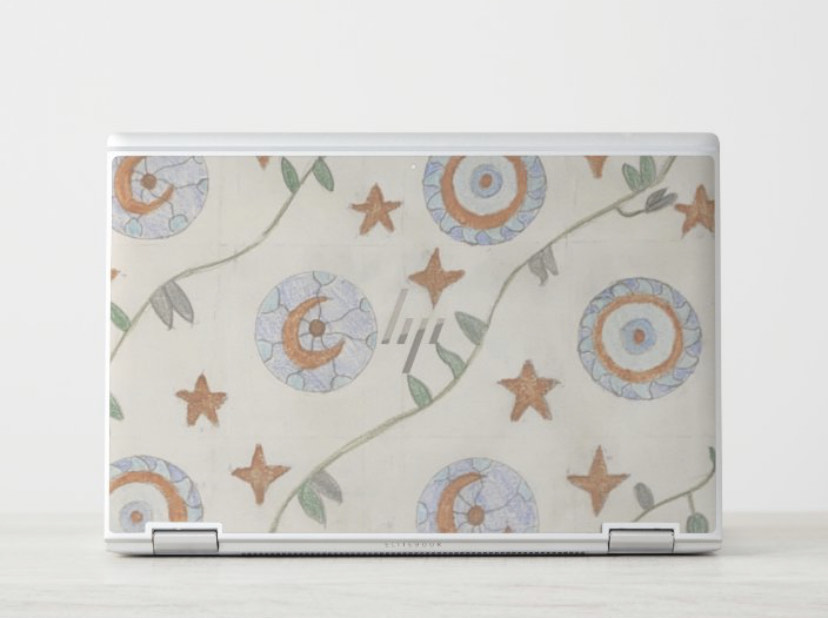 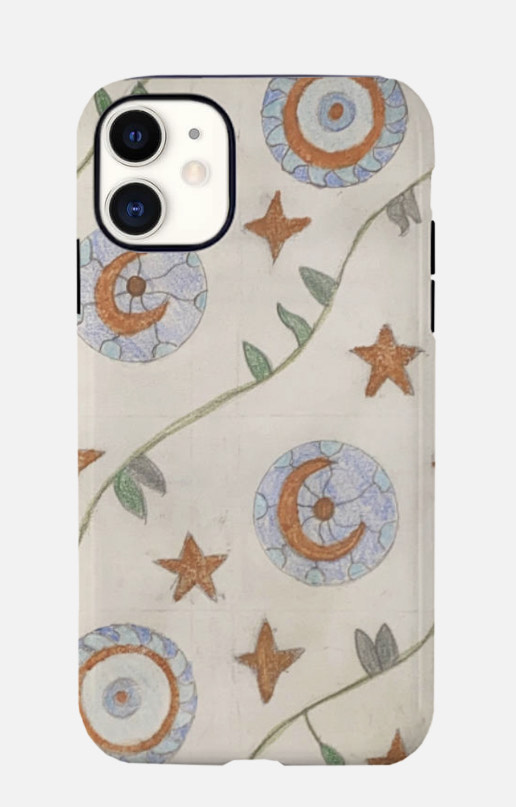 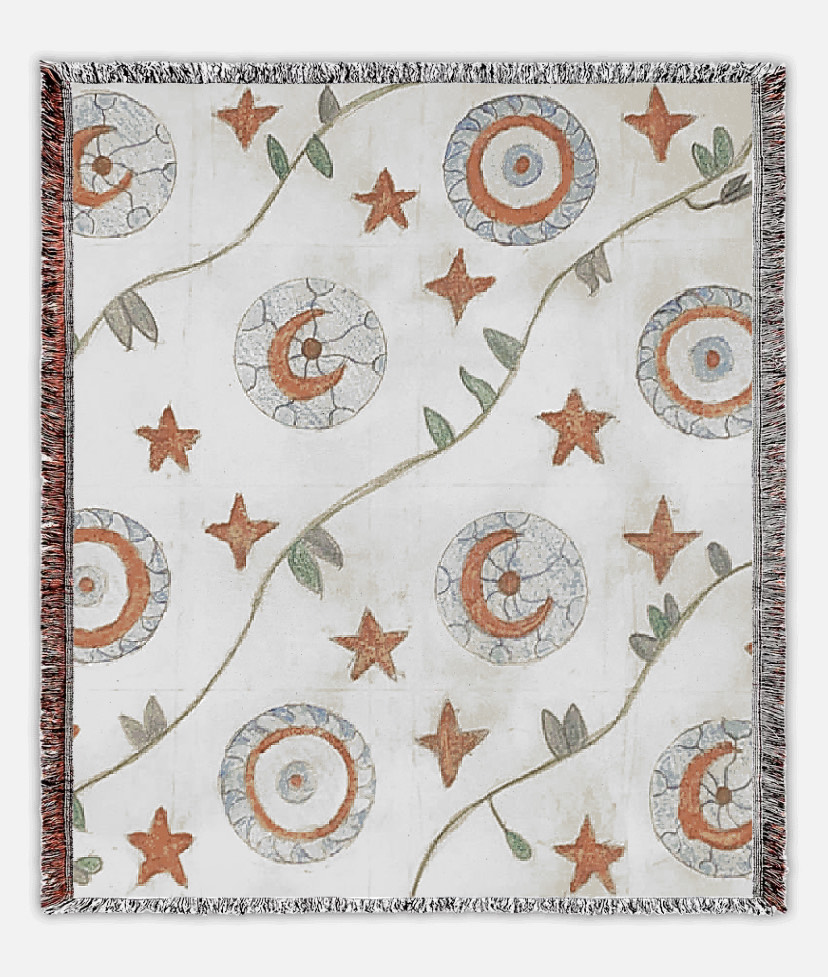